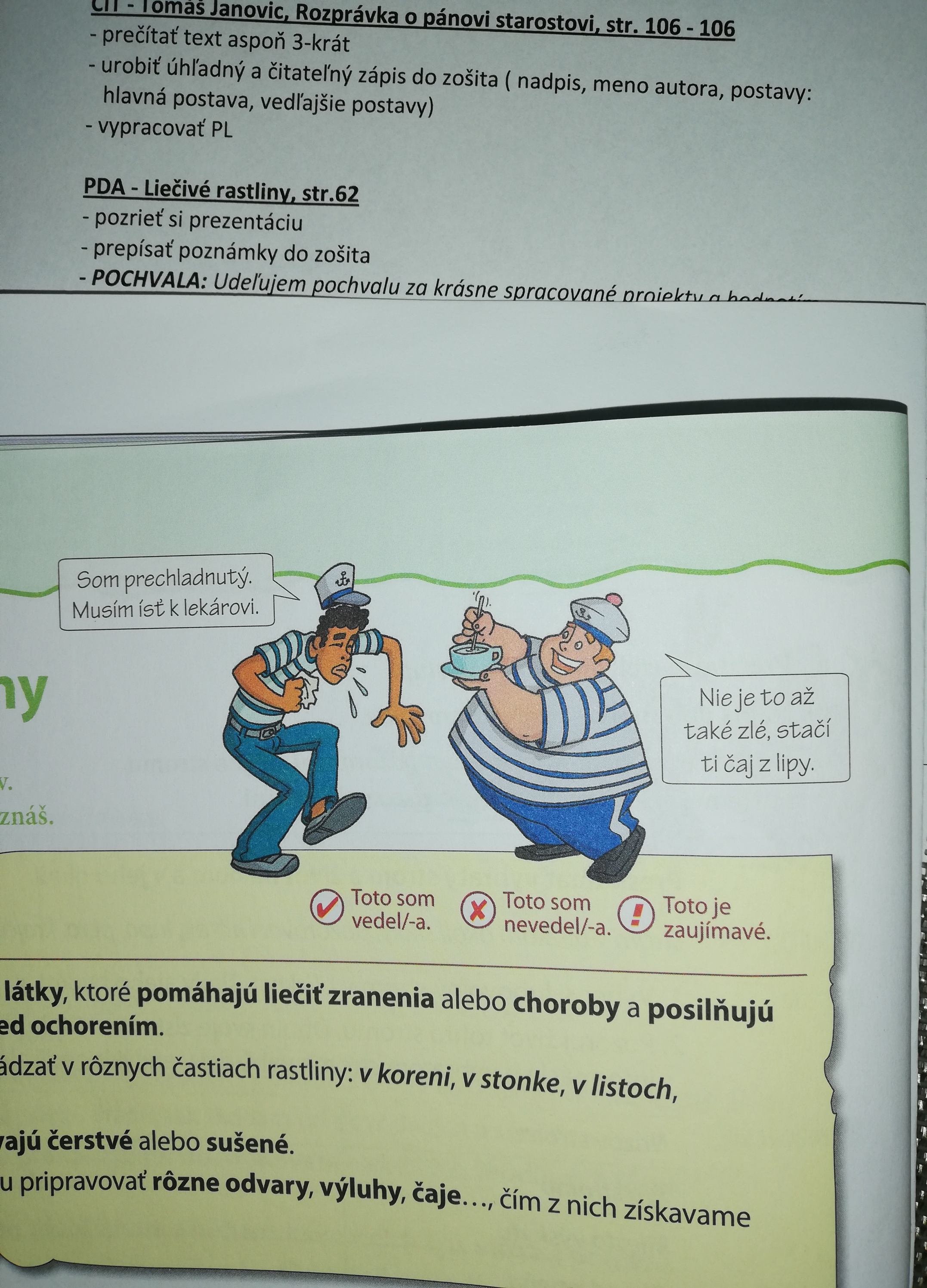 Bylinkami proti chorobám ....
Mgr. Mihalčinová
Liečivé rastliny
Obsahujú liečivé látky
Pomáhajú liečiť zranenia, choroby
Posilňujú odolnosť organizmu 
Nachádzajú sa: v koreni
                                v stonke
                                 v liste
                                 v kvete
                                 v plode
Používajú sa čerstvé alebo sušené
Odvary, výluhy, čaje
Lipa malolistá  (Tilia cordata)
Úžitok : 
Príprava liečivých čajov na uvoľňovanie a rozpúšťanie hlienov. Preto je osožná pri chorobách z prechladnutia            a pri zápaloch dýchacích ciest, horúčke. Korene a kôra sa zas používajú na liečbu popálenín.
Výskyt : 
Rastie v lesoch a hájoch, pri domoch a v alejach.
Kvitne : 
Od júna do júla.
Zber : 
Zbierame kvet, na začiatku kvitnutia, nie neskôr, keď kvety odkvitajú.
 Požitie : 
Zápar: čaj spôsobujúci potenie - 1-2 čajové lyžičky drogy zalejeme 1/4 litrom vriacej vody, 10 minút necháme spariť. Piť 2-3 šálky denne.
Lipový odvar na vlasy: zalejete 50g sušeného kvetu litrom horúcej vody a necháte postáť približne pol hodinku. Vlasy je potrebné najskôr si umyť, opláchnuť a potom lipový odvar masírujte do mokrých vlasov.
Úžitok : 
Protizápalovo účinkujúca droga, osoží pri poruchách pečene a žlčníka, pri zápaloch krku a hrtanu, na hojenie rán. Priaznivo pôsobí na funkcie tráviacej sústavy, pôsobí hojivo, protizápalovo      a močopudne.
Výskyt : 
Rastie na suchých miestach v hájoch      a lesoch, na rúbaniskách, čistinách          a lúkach.
Kvitne : 
Od júna do augusta.
Zber : 
Zbierame kvitnúcu vňať. Sušíme pri teplote okolo 35 stupňov.
Požitie : 
Zápar: lyžicu drogy na 2 dcl vriacej vody. Lúhovať 10 – 15 minút.
Repík lekársky(Agrimonia eupatoria )
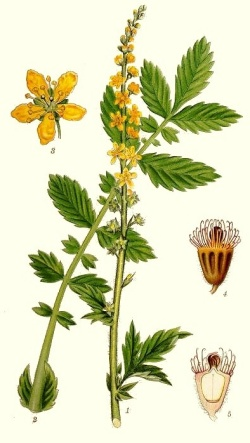 Skorocel kopijovitý(Plantago lanceolata)
Úžitok : 
Pri suchých zápaloch horných dýchacích ciest, tlmia dráždenie na kašeľ. Pri liečbe zapálených slizníc, nehojacich sa kožných defektov a rán.
Výskyt : 
Rastie ako burina na lúkach a poliach.
Kvitne :
Kkvitne od mája do konca septembra.
Zber : 
Listy sa zbierajú počas letného obdobia (jún, júl, august). Sušíme pri teplote 40 stupňov.
Požitie : 
Zápar z 1 kávovej lyžičky listovej drogy na šálku vody alebo odvar z 1-1, 5 lyžice drogy na 2 poháre vody. Užíva sa 1 pohára 2-4 krát denne. Podobne sa pripravuje odvar na vonkajšie použitie.
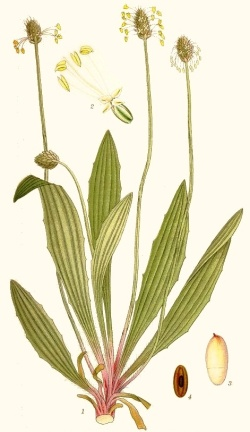 Materina dúška(Thymus serpyllum )
Úžitok : 
Posilňuje obranyschopnosť organizmu, pôsobí proti kašľu a zachrípnutí, tlmí nadúvanie a koliky. Tiež pomáha pri liečbe hnačiek rozličného pôvodu, posilňuje nervy, zmierňuje migrény a šumenie v ušiach. Pomáha na zle hojace rany alebo slnečné spáleniny. Ako kloktadlo sa používa pri zápaloch v ústach.
Výskyt : 
Rastie na suchých a slnečných miestach, najmä na lúkach, stráňach a kopcoch.
Kvitne : 
Od apríla do septembra.
Zber : 
Zbierame kvitnúcu vňať, sušíme pri teplote 35 st. Suší sa v malých zväzkoch. Zbiera sa od mája do júna.
Požitie : 
Zápar : 1 vrchovatá čajová lyžička sa zaparí 1/4 litrom vriacej vody, krátko sa vylúhuje.
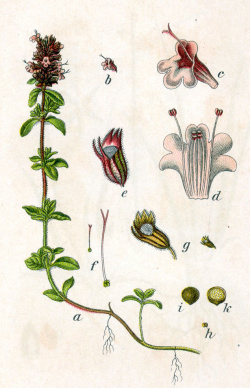 Úžitok : 
Pri chorobách dýchacích orgánov, pri katare žalúdka a čriev, podporuje tvorbu červených krviniek. Prečisťuje krv a lieči zápaly močových ciest, reumu svalov a kĺbov, poruchy látkovej premeny, ochorenia žlčníka, pečene, hemoroidy, zápchu, žalúdočné problémy i vypadávanie vlasov. Čaj slúži na prečistenie organizmu.
Výskyt : 
Rastie pri plotoch, na rumoviskách, medzi krovím.
Kvitne : 
Od júna do septembra.
Zber : 
Zbierame vňať alebo len listy, a to aj viac ráz do roka. Sušíme pri teplote 60 stupňov. Najlepšie sú prvé výhonky, listy môžeme zbierať až do októbra.
Požitie : 
Proti vypadávaniu vlasov: 100 g jemne nesekaných listov žihľavy zalejte 1/2 l vody a 1/2 l octu, varte pol hodiny. Odvarom si umývajte vlasy pred spaním.
Pri dne a reume: 3 lyžičky suchej vňate zalejte 2 pohármi vriacej vody, nechajte 10 minút postáť a pite po dúškoch.
Žihľava dvojdomá(Urtica dioica)
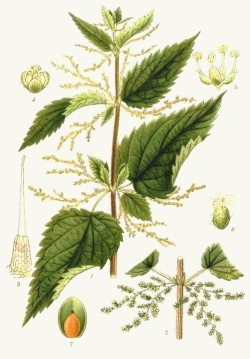 Bylinkami proti chorobám...
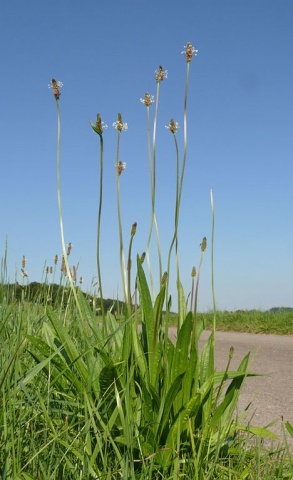 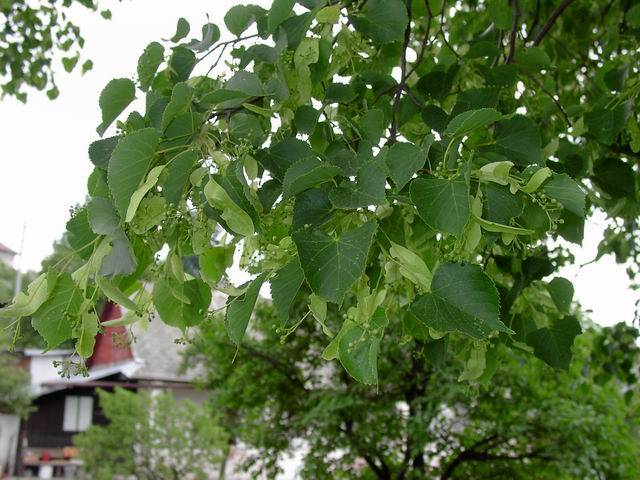 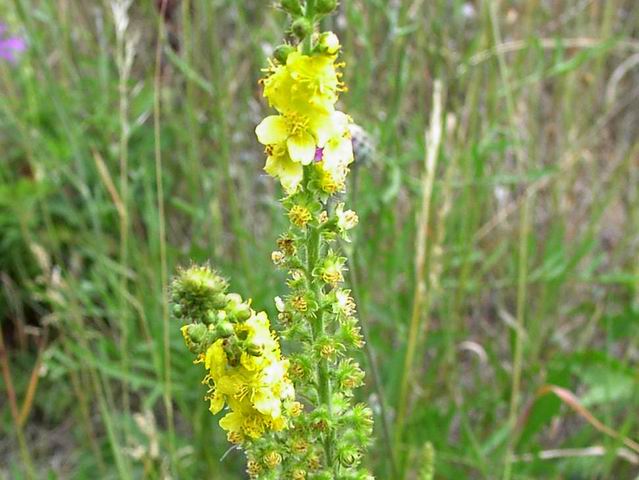 Lipa malolistá
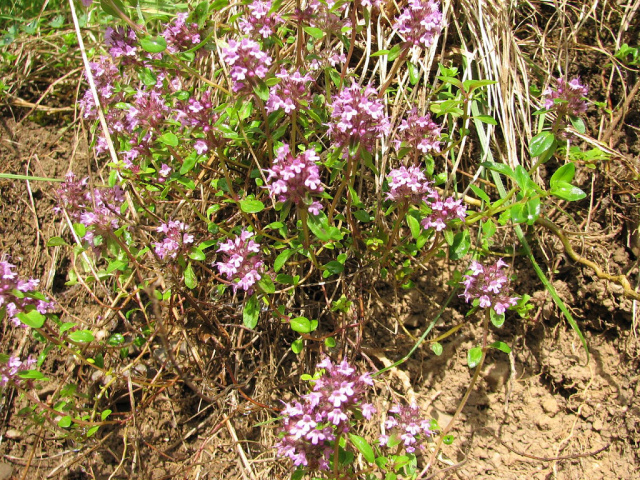 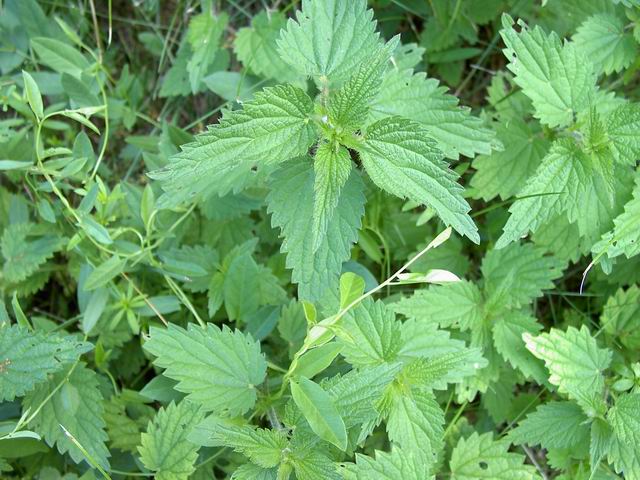 Repík lekársky
Skorocel kopijovitý
Materina dúška
Žihľava dvojdomá
Poznámky .....
Liečivé rastliny
-  pomáhajú liečiť zranenia, choroby a posilňujú odolnosť organizmu
-  zbierame koreň, stonku, listy, kvety alebo plody
-  rastliny používame čerstvé alebo sušené
-  pripravujeme čaje, odvary, výluhy
-  lipa malolistá (nachladnutie/kvet)
   repík lekársky (zápal pokožky/vňať), 
   skorocel kopijovitý (hojenie rán/listy), 
   materina dúška (zápal priedušiek/kvitnúca vňať)
   žihľava dvojdomá (kožné ochorenia/vňať, listy)
Ďakujem za pozornosť
https://www.byliny.sk/rastliny/rastliny.php?stranka=Alchemilka_obycajna
Zdroj: